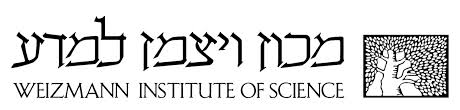 Asymmetric Lepton Flavor Violating Higgs DecaysAvital Dery
S. Bressler, AD, A. Efrati, Phys. Rev. D 90 015025 (2014) Editors’ Selection
 arXiv:1405.4545
Does the Higgs couple off-diagonally to leptons?
(2012 LHC resonance)
Avital Dery, Multi Higgs Models, 2/9/14
2
Can the Higgs couple off-diagonally to leptons?
(2012 LHC resonance)
Avital Dery, Multi Higgs Models, 2/9/14
3
Can the Higgs couple off-diagonally to leptons?
Avital Dery, Multi Higgs Models, 2/9/14
3
Can the Higgs couple off-diagonally to leptons?
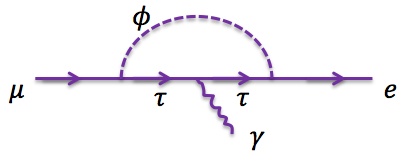 [R. Harnik, J. Kopp and J. Zupan, JHEP 1303, 026 (2013) arXiv:1209.1397]
Avital Dery, Multi Higgs Models, 2/9/14
3
Can the Higgs couple off-diagonally to leptons?
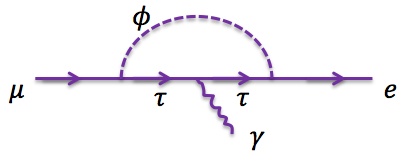 [R. Harnik, J. Kopp and J. Zupan, JHEP 1303, 026 (2013) arXiv:1209.1397]
Avital Dery, Multi Higgs Models, 2/9/14
3
Does the Higgs couple off-diagonally to leptons?
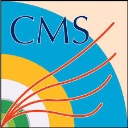 Avital Dery, Multi Higgs Models, 2/9/14
4
Does the Higgs couple off-diagonally to leptons?
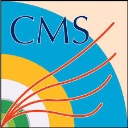 Avital Dery, Multi Higgs Models, 2/9/14
4
[AD, A. Efrati, Y. Nir, Y. Soreq, V. Susic, arXiv:1408.1371 ]
5
Avital Dery, Multi Higgs Models, 2/9/14
[AD, A. Efrati, Y. Nir, Y. Soreq, V. Susic, arXiv:1408.1371 ]
Flavor models relate off-diagonal couplings in a given sector.
5
Avital Dery, Multi Higgs Models, 2/9/14
[AD, A. Efrati, Y. Nir, Y. Soreq, V. Susic, arXiv:1408.1371 ]
5
Avital Dery, Multi Higgs Models, 2/9/14
[AD, A. Efrati, Y. Nir, Y. Soreq, V. Susic, arXiv:1408.1371 ]
5
Avital Dery, Multi Higgs Models, 2/9/14
Avital Dery, Multi Higgs Models, 2/9/14
6
Naively - look for a bump in the reconstructed mass distribution.

Estimating the BG accurately is difficult:
The signal lies in a transitional region between differently shaped contributions
Uncertainty in the modelling of the Z tail
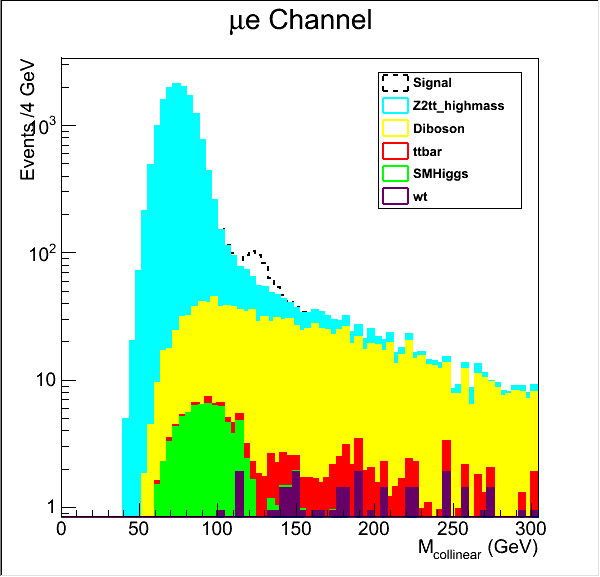 Diboson
Avital Dery, Multi Higgs Models, 2/9/14
6
Avital Dery, Multi Higgs Models, 2/9/14
7
Avital Dery, Multi Higgs Models, 2/9/14
7
Avital Dery, Multi Higgs Models, 2/9/14
7
SM
SM
Avital Dery, Multi Higgs Models, 2/9/14
7
Avital Dery, Multi Higgs Models, 2/9/14
7
Avital Dery, Multi Higgs Models, 2/9/14
7
Avital Dery, Multi Higgs Models, 2/9/14
7
Asymmetric Lepton Flavor Violating Higgs Decays
SM Background
Avital Dery, Multi Higgs Models, 2/9/14
9
Asymmetric Lepton Flavor Violating Higgs Decays
SM Background
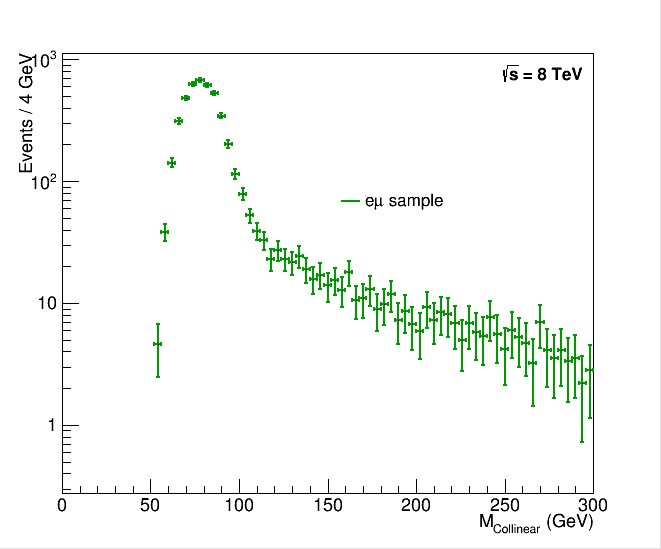 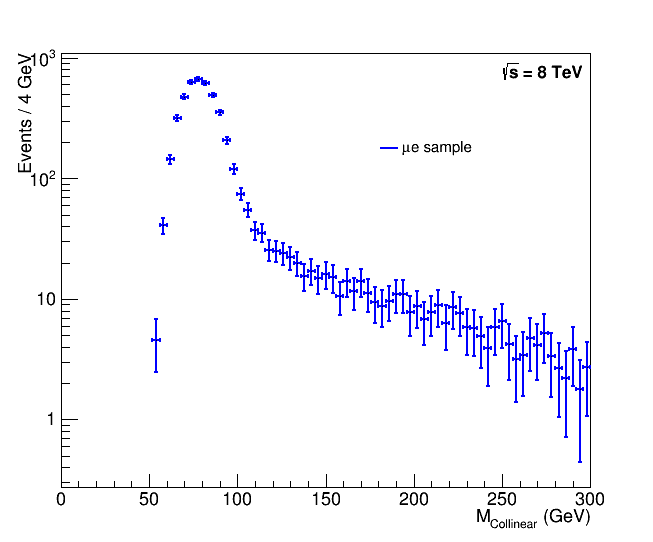 simulation
simulation
Avital Dery, Multi Higgs Models, 2/9/14
9
Asymmetric Lepton Flavor Violating Higgs Decays
SM Background
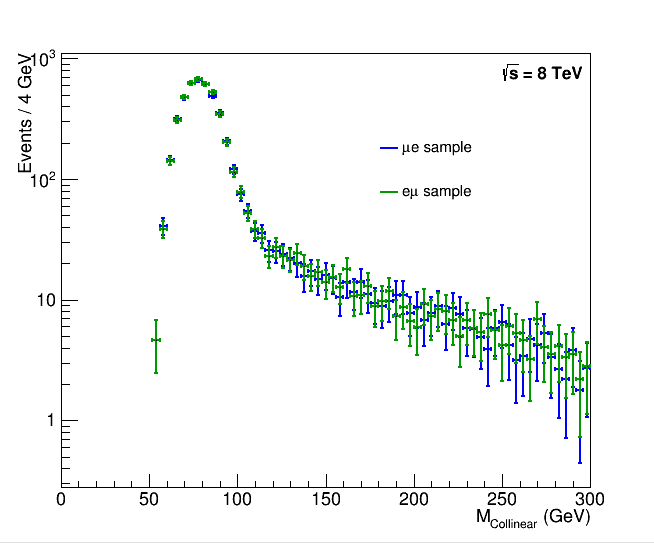 simulation
Avital Dery, Multi Higgs Models, 2/9/14
9
Asymmetric Lepton Flavor Violating Higgs Decays
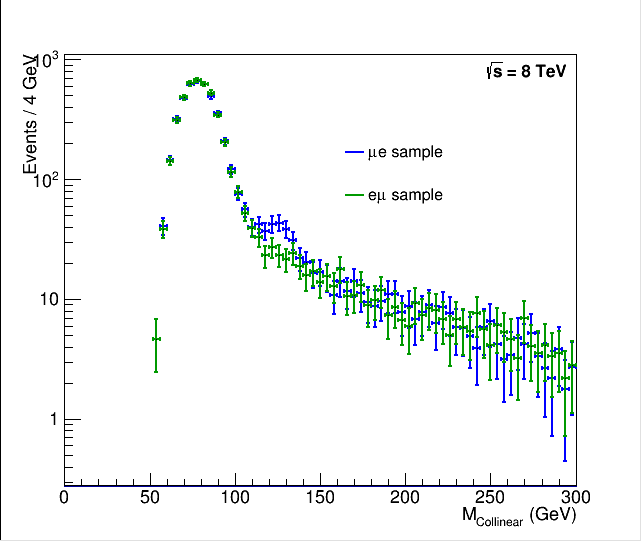 Simulation
Avital Dery, Multi Higgs Models, 2/9/14
10
Asymmetric Lepton Flavor Violating Higgs Decays
Avital Dery, Multi Higgs Models, 2/9/14
11
end
Avital Dery, Multi Higgs Models, 2/9/14
27
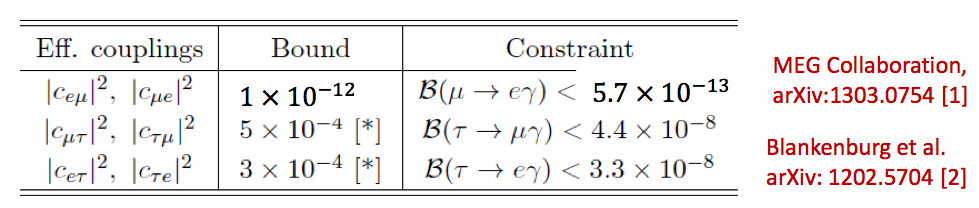 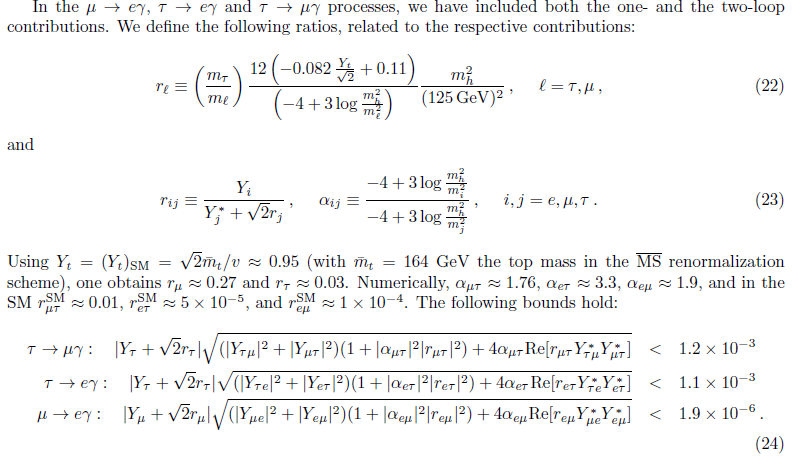 Avital Dery, Multi Higgs Models, 2/9/14
29